Queensland and Commonwealth legal assistance service delivery funding 2020-25
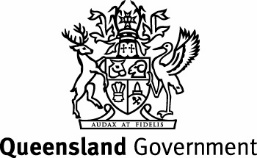 Sarah Chase 
A/Principal Project Officer
Legal Assistance Strategy and Funding
Department of Justice and Attorney-General
Allocation of funding over 2017-20
Current Queensland and Commonwealth legal assistance service delivery funding ends on 30 June 2020.
The current NPA (mechanism through which the state receives Commonwealth funding) expires on 30 June 2020.
Queensland and Commonwealth funding was allocated through one process.
Funding strategies.
Procurement strategy.
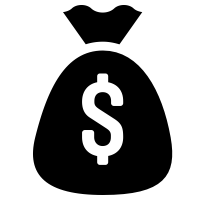 [Speaker Notes: As I’m sure you’re all aware, current funding arrangements expire on 30 June 2020.

Queensland and Commonwealth funding allocated over 2017-20 through a procurement process which was developed in consultation with the legal assistance sector.

Funding strategies
This involved the Queensland Government seeking advice from the QLAF on the 2017-20 funding strategies. The QLAF agreed that adopting the principles of the National Strategic Framework for Legal Assistance Services 2015-20 to inform the evaluation criteria would assist in ensuring that the highest quality services were allocated funding.

This Framework sets out aspirational principles to guide legal assistance policy development, service delivery and sector planning.

Procurement strategy
Last process – open tender process with mandatory eligibility criteria, open for 6 weeks and a 2 stage evaluation.]
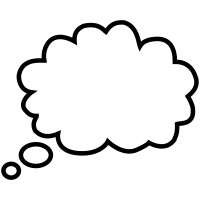 Reflection on the 2017-20 process
What have we learnt?
What can we improve?

What next?
[Speaker Notes: From a Government perspective - success of the last process in terms of accountability and transparency – fulfilling the aims of the legal investment model.

NPA Review undertaken throughout 2018. 

Queensland’s process widely considered national best practice e.g. Review of NSW Community Legal Centre Services. In the final report, it was recommended that the NSW Government adopt a funding allocation model similar to which applies in Queensland.

Legal Aid NSW came to Brisbane to talk through our process and consult. Legal Aid Victoria has also consulted with us. We’ve also shared information on our process with all jurisdictions and the Commonwealth at the IGC.

NACLC – Queensland’s funding allocation process reflects good practice and is the best approach NACLC has seen to date. The reasons for this being:
there were clear frameworks and forums for collaborative service planning and decision-making;
Development of a strong evidence-base to inform funding decisions and service delivery planning;
Development of Queensland-specific funding principles to guide decision-making;
Central involvement of the QLAF; and
Funding and support for CLCQ to work with Government and the sector to ensure the most effective outcome, including by developing the evidence base; producing material to support centres to make funding applications; lead sector collaboration and cohesion; and to advise Government on an ongoing basis.

CLCQ – considers the model to be an opportunity to ensure that resources for legal assistance services are allocated in a way that reflects the values of: 
Collaborative service planning;
Maximising the accessibility of services; and
Ensuring transparent decisions based on the available evidence of legal need.

Consultation with sector
Several rounds of consultation with the sector following the process.
CLCQ conducted a survey of applicants after the application process closed to identify opportunities for continuous improvement of future application processes.

Consultation at 2018 CLCQ Conference – DJAG engaged an external facilitator to undertake a workshop on aspects of the process, including the funding strategies and their relevance.

Consultation at QLAF – funding strategies.]
Next funding cycle: 2020-25
5 year funding cycle.
The Queensland Government will allocate approximately $120.6 million of Queensland and Commonwealth funding, this includes:
$70.4 million of Queensland funding; and
$50.2 million of Commonwealth funding.
An open application process with mandatory evaluation criteria will be undertaken to allocate the funding.
The process involves applicants:
demonstrating how they deliver legal assistance services in accordance with the ‘funding strategies’ (adapted from the principles of the National Strategic Framework for Legal Assistance Services 2015-20); and
[Speaker Notes: Queensland Attorney-General has listened to the sector and has approved the move to 5 year funding cycles.
It is anticipated that this will provide more funding certainty for community organisations – allow them to better plan for services and be able to retain experienced staff.

We finally received notification of the Commonwealth funding amount last Friday.

Incorporating learnings and feedback from 2017-20 process to improve this process.
Similar to the last process but some refinements have been made.]
2. drawing on the latest Evidence and Analysis of Legal Need, overlaid with any additional evidence (i.e. local evidence) to support their applications.
Information and support
CLCQ is available to provide general information and support to organisations throughout the application process. This information and support is available through:
the Evidence and Analysis of Legal Need;

an Application Resource Guide to assist organisations to complete the application form; and
a webinar on using an evidence base for service planning and completing the application form.
The practical resources are available through QTenders.
How to apply
To apply for funding, your organisation must be registered with Qtenders.
Applications must be submitted via QTenders by 2.00pm AEST on Wednesday 4 December 2019.
Late applications cannot be accepted, unless the Evaluation Team considers that there are extenuating circumstances beyond the organisation’s control.
Applicants may submit questions via QTenders up until 5.00pm AEST on Wednesday 20 November 2019. Responses will be issued to all potential applicants through QTenders via an addendum.
Evaluation process
Applications will be:
screened to determine whether the mandatory evaluation criteria have been met;
evaluated against criteria relating to the quality of the services; and
evaluated against a criterion relating to the value for money of the services.
Mandatory evaluation criteria
To meet the mandatory evaluation criteria, applicants must meet one of the ‘quality standards,’ one of the ‘service requirements’ and both of the ‘other requirements.’
Quality standards (must meet one)
The organisation is certified under the National Accreditation Scheme; or
The organisation is certified under/complies with the Queensland Government Human Services Quality Standards, or equivalent quality standards that are relevant to the services.
Service standards (must meet one)
The organisation delivers free legal services for vulnerable and disadvantaged Queenslanders; or
The organisation delivers free court/tribunal support and advocacy services for vulnerable and disadvantaged Queenslanders.
Other requirements (must meet both)
The organisation has submitted all required documentation with its application form through QTenders, including: 
a copy of its 2017-18 Annual Report;
a copy of its audited 2017-18 financial statements and unaudited 2018-19 financial statements; and
a copy of its certification under the quality standards (if applicable).
The organisation has completed all sections of the application form.
Quality and value for money evaluation criteria
Applications will be evaluated against a total of 8 criteria, comprised of:
6 criteria relating to the quality of proposed services;
1 criterion relating to the value for money of proposed services; and 
1 non-weighted criterion relating to community organisations’ implementation of policies and procedures in relation to ending domestic and family violence (please note this is a requirement under the Queensland Procurement Policy 2019).
Quality criteria
Value for money criteria



Non-weighted criterion
Questions?
All questions must be submitted through QTenders.
An addendum will then be published for all potential applicants.